Production TI board picture
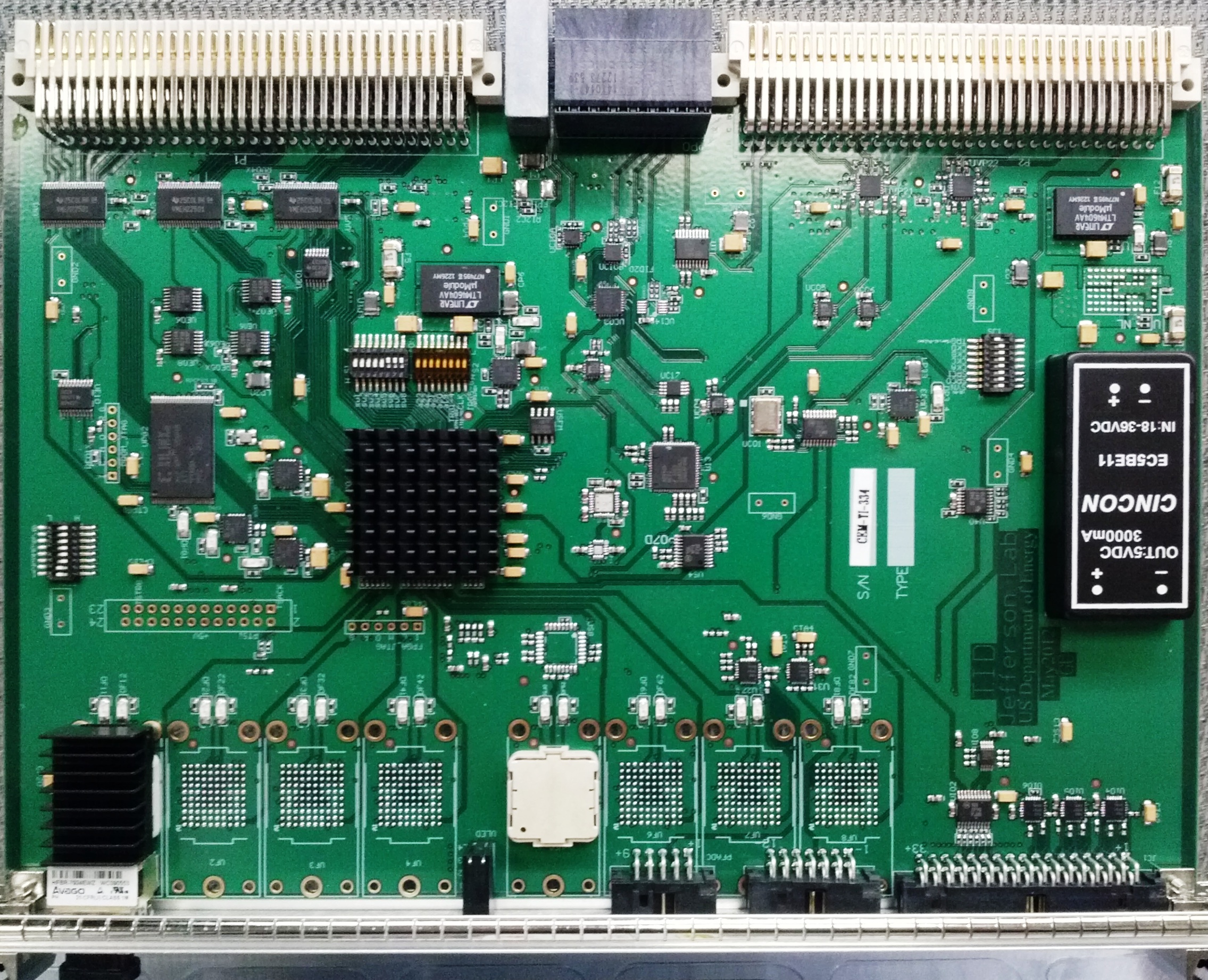 Production TD board picture
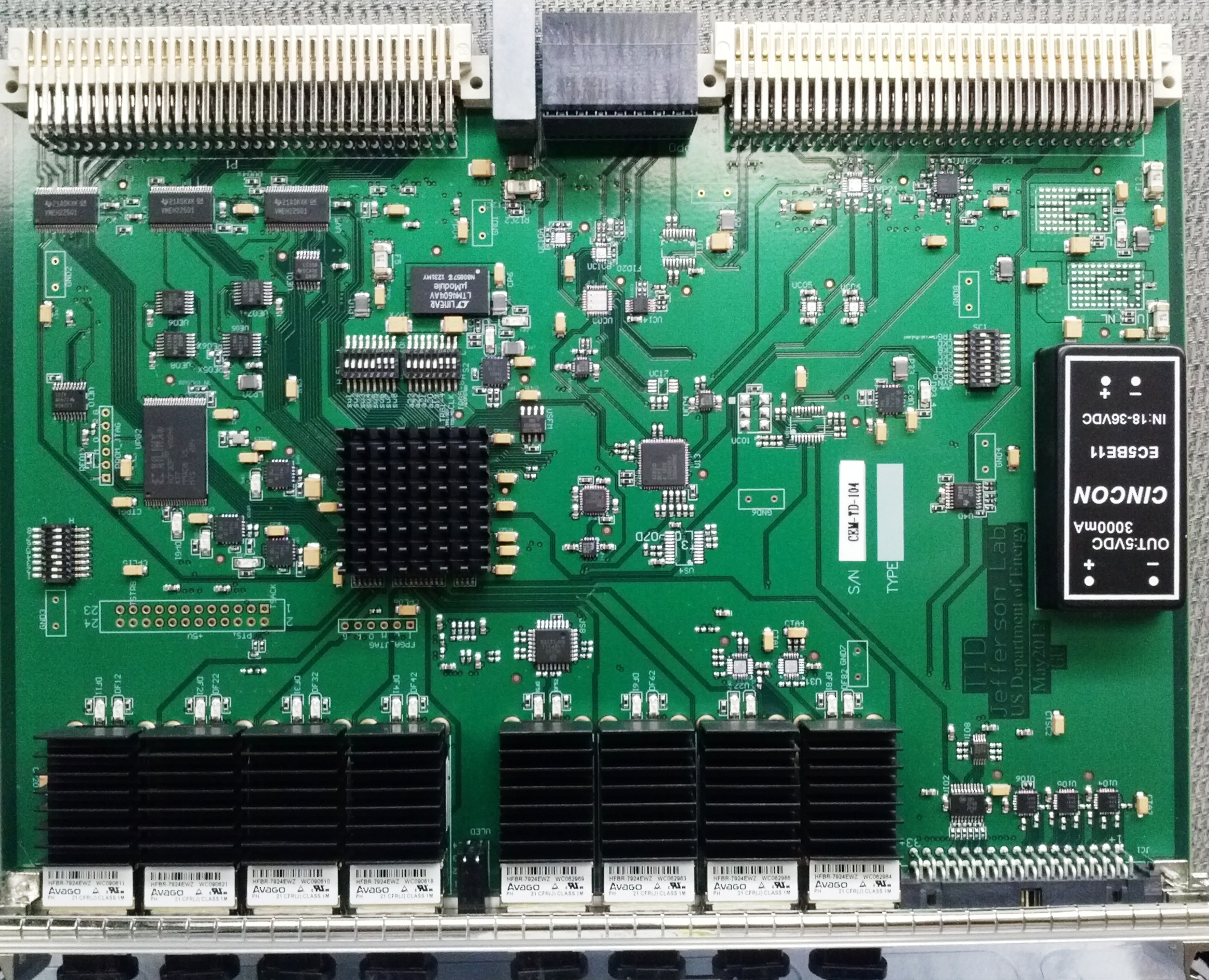 TI board block diagram
LED 
indicators
PROM XCF32P
(32 Mb, 2 ver.)
Asyn Trg Input
(front panel)
Generic 
outputs
JTAG
Inhibit
JTAG
VME 64X
Power supply
6+1
4
User
AM
Emergency
VMEJTAG
8 (ECL)
Trg, Busy, etc.
PROGRAM
VME64X (control,readout)
SYNC
HFBR#1
Trigger Fanout
(MC100EP14)
TRIGGER
FPGA
Xilinx XC5VLX30T
-1FF665C
SYNC Fanout
(MC100EP14)
SYNC
HFBR#2
BUSY
I2C (SD, CTP)
SYNC Fanout
HFBR#3
SYNC
VXS P0
Fast communication
HFBR#4
GBE resampler
(AD2805)
Trigger Fanout
(2x MC100EP14)
HFBR#5
Clock
switch
Clock Fanout
(MC100EP111)
Clock Synthizer
(AD9510)
HFBR#6
HFBR#7
Vme P2
Front Panel Con.
Clock select
(MC100EP57)
HFBR#8
Clock
Oscillator (250 MHz)
Front Panel
Status
TI: not populated
Trigger
TD: not populated
SYNC
TI FPGA block diagram
HFBR#5 In
HFBR#1 In
serial
P0 in
P0 out
SYNC
encoding
Clk_SYS
250
SYNC src sel
200
Loopback
ClkGiga
Clock
manager
Phase
Alignment
P0 FP out
62.5
33MHz
vme
Sync 
width
SYNC
Decooding
TI use
FrontPanel Trigger In
Clock
VME 64X
A24 register
A32 Data
TI use
Prescale
 scaler 
match
TriggerWord
Generation
TriggerRule
(TS function)
TrigIn(6:1)
VME trigger
EventType
Lookup
Random
Trigger
Generation
(4kHz-500KHz)
P0 trig1 trig2
P2, FP trigger
TrgWord(15:0)
Trigger Source Sel.
HFBR#(1-4)
Trigger
decoding
HFBR#(5-8)
TI event
Data Gen.
HFBR#1
Data
Buffer
HFBR#2
Status
HFBR#3
GTP
Serializer/Deserializer
HFBR#4
Busy
Source
 Select
HFBR#5
HFBR#6
I2C engine
(CTP/GTP)
I2C engine
( SD )
HFBR(8:1) Status
Trigger Acknowledge
Readout acknowledge
Busy etc.
HFBR#7
HFBR#8
BUSY logic
SD busy
JTAG engine
( FPGA )
JTAG engine
( PROM )
SD_link
buffer
CTP_link
buffer
CTP busy
BUSYs
TS board block diagram
LED 
indicators
PROM XCF32P
(32 Mb, 2 ver.)
Generic Input
(front panel)
JTAG
Ext Trg Input
(front panel)
VME 64X
Power supply
JTAG
16
PROGRAM
User
AM
24
Emergency
VMEJTAG
I2C, JTAG
etc.
SYNC generation
Event type lookup tables and partition triggers
VME64X
(control,readout)
32
GTP Trg Input
(VME P2)
VME Trigger
32
TRIGGER generation
SYNC
Trigger
BUSY throttling
BUSY
Status (busy,Etc)
Data generation &readout
TRIGGER/SYNC loopback
TRIGGER
VXS P0
Fast communication
2x QSFP
(to TI, etc.)
Clock manager
I2C (SD)
SYNC
Xilinx XC5VFX70T
-2FF1136C
12 (ECL)
CLOCKS
Generic 
outputs
10 (LVCMOS)
Clock Buffer
(MC100LVEP111)
Level Translators
LVPECLLVDS etc.
SMA
SMA
(acc. Clock)
Oscillator
(250 MHz)
TS FPGA Block diagram
30x5
crossP x
30x5
crossP x
30x5
crossP x
30x5
crossP x
Four TS partitions
P0 output
15x3
crossP x
serial
15x3
crossP x
13x4
15x3
crossP x
13x4
15x3
crossP x
13x4
SYNC
encoding
FP Async. input
Prescale, scalers
Window match
13x4
250
200
Clk_SYS
Clock
manager
30x5
crossP x
30x5
crossP x
62.5
30x5
crossP x
30x5
crossP x
loopback
33MHz
vme
TS use
SYNC
Decooding
15x8 lookup tables
15
VME 64X
A24 register

A32 Data
A24 TSpartition
FP Sync input
Prescale, scalers
Window match
TriggerWord
Generation
TriggerRule
VME trigger
30
15x8
15x8
4
16
3
Random
Trigger
(4kHz-500KHz)
15x11
8
16x11
4
8
16x11
15x11
3
GTP input
Prescale, scalers
Window match
30
16
TrigWord
15x8
15x8
TS event
Data Gen.
Data
Buffer
Trigger
decoding
TS part 1
Data Gen.
TS  1
data
TS part 2
Data Gen.
TS  2
data
TS part 3
Data Gen.
TS  3
data
TS part 4
Data Gen.
TS  4
data
I2C engine
(CTP/GTP)
I2C engine
( SD )
P0 trigger
GTP Serializer Deserializer
TI#A
TI#B
TI#A, #B  Status
BUSY logic
JTAG engine
( FPGA )
JTAG engine
( PROM )
SD_link
buffer
SD busy
BUSYs
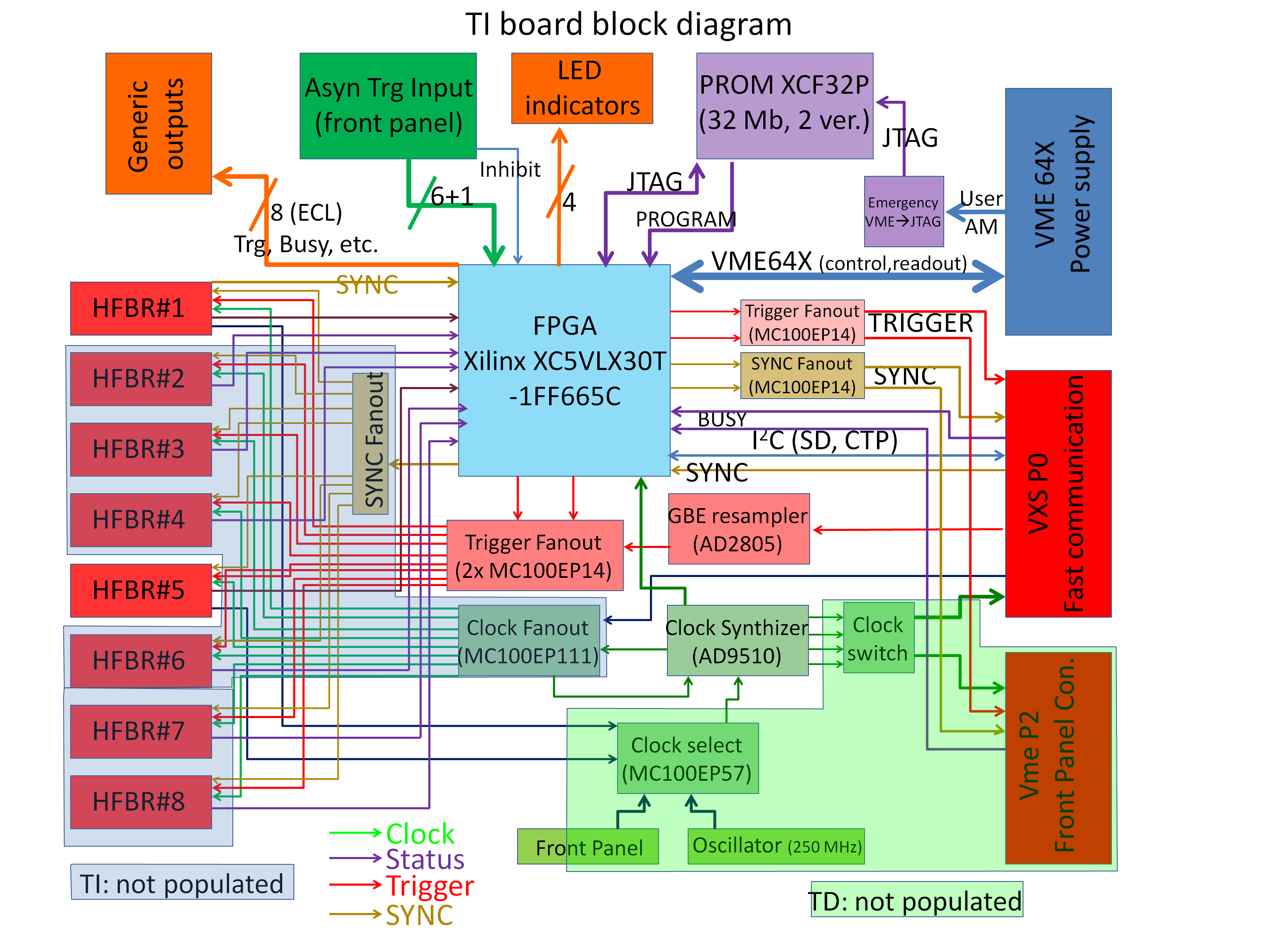 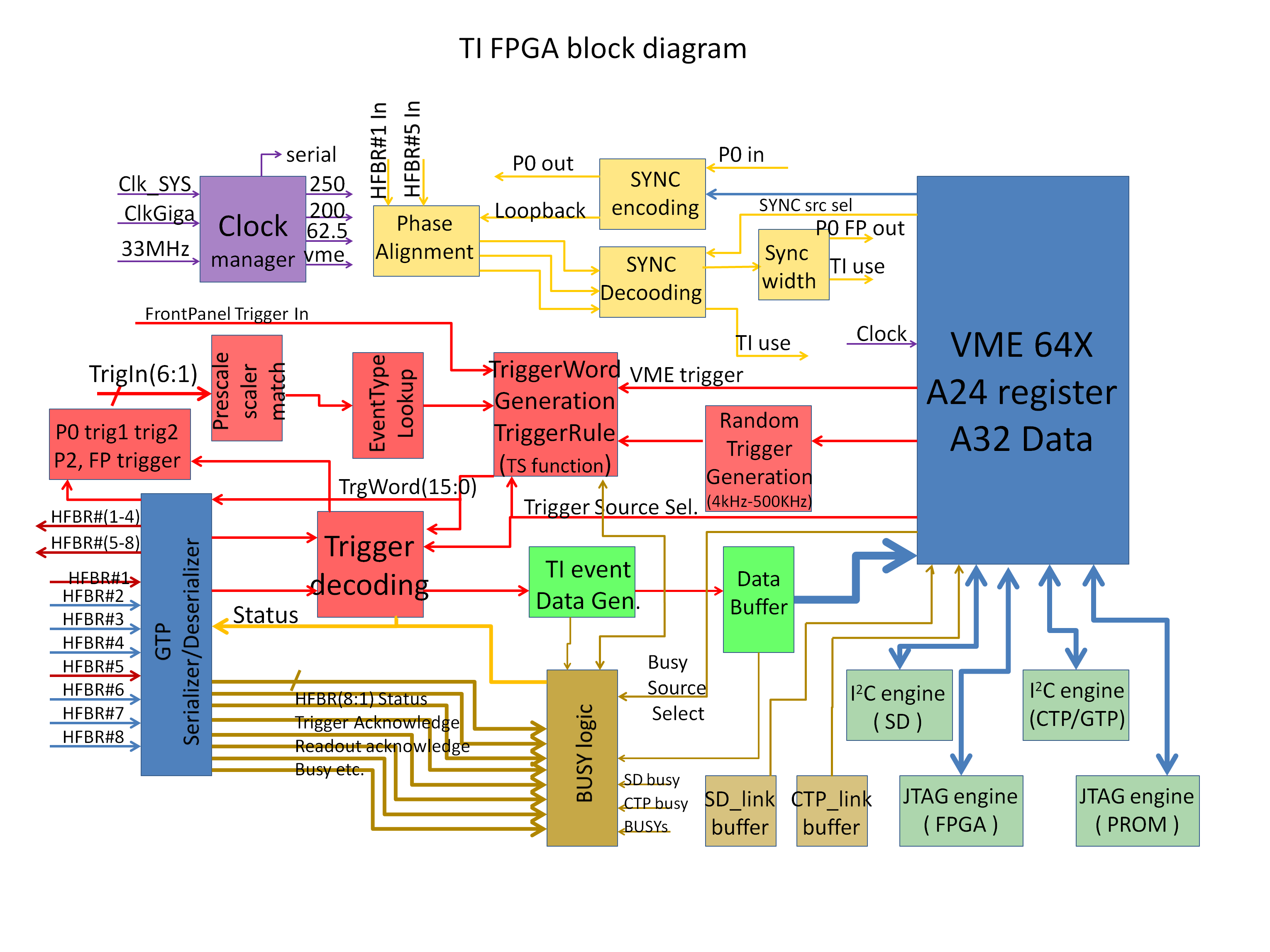 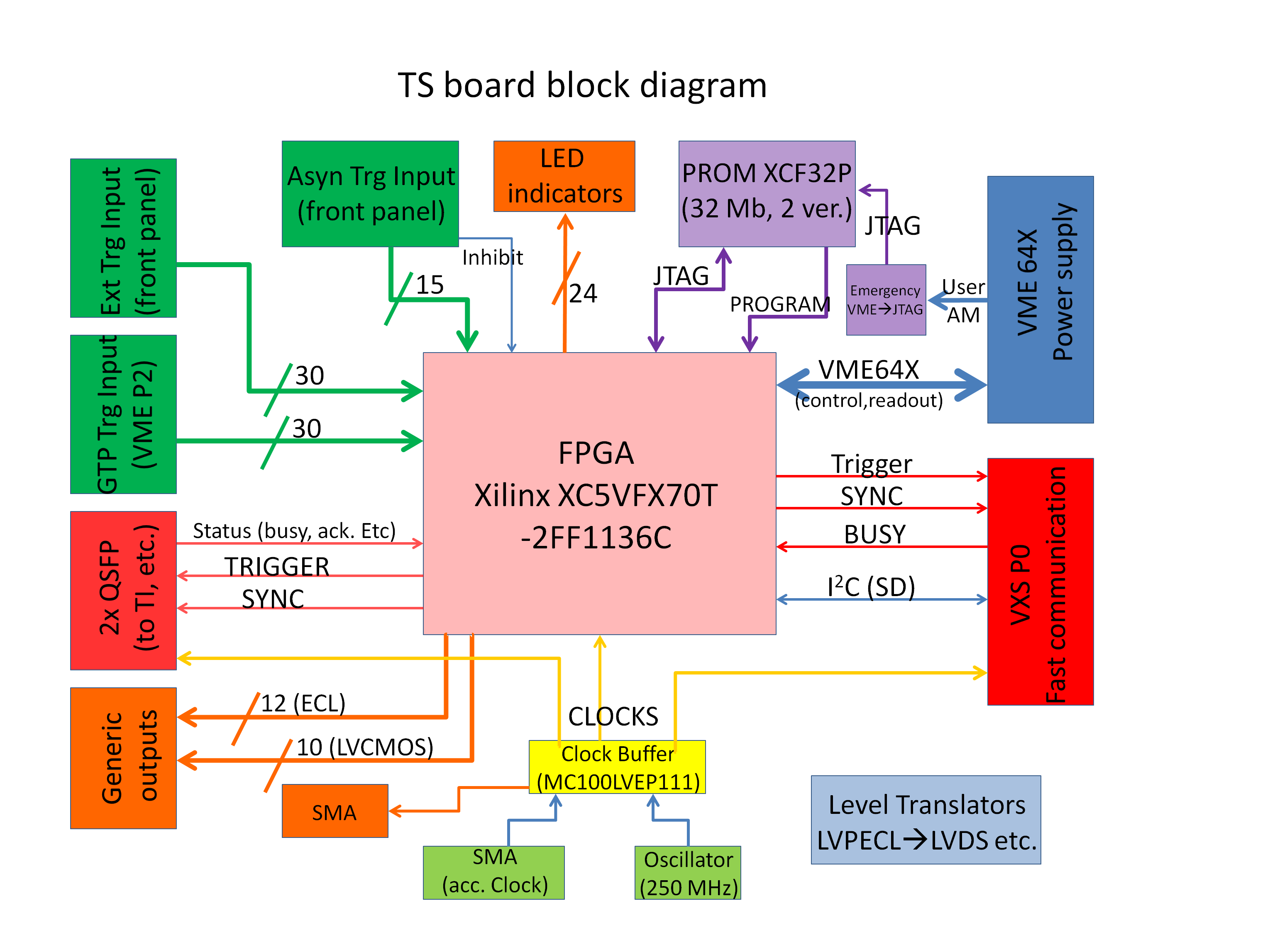 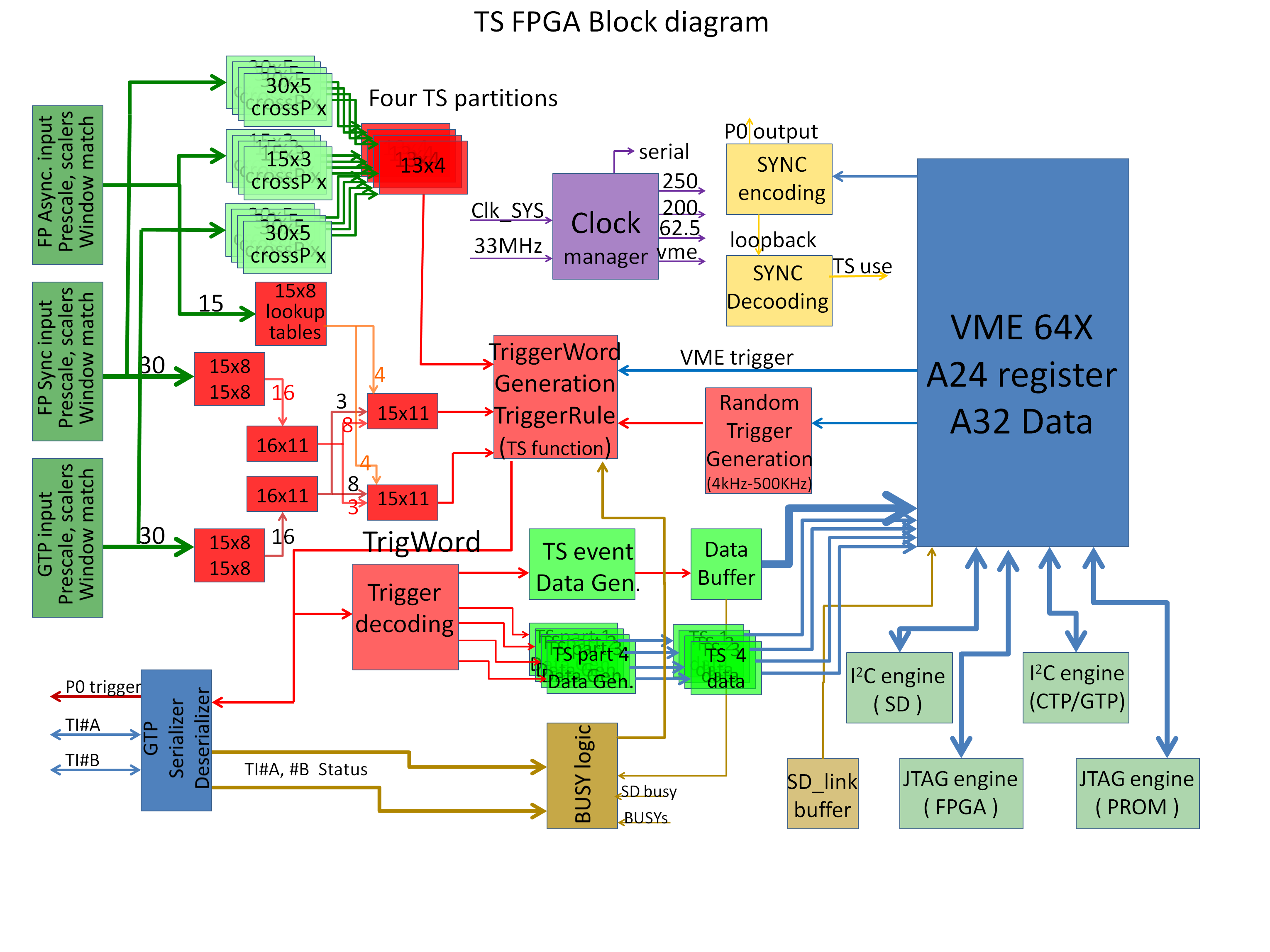 HallA SBS TS board block diagram
LED 
indicators
PROM XCF32P
(32 Mb, 2 ver.)
External
BUSY inputs
JTAG
Local Trigger
(L1 trigger)
VME 64X
Power supply
JTAG
4+1
PROGRAM
User
AM
24
Emergency
VMEJTAG
I2C, JTAG
etc.
SYNC generation
Event type lookup tables and partition triggers
VME64X
(control,readout)
5
ReadoutTrig
(L2 trigger)
VME Trigger
16
TRIGGER generation
SYNC
Trigger
BUSY throttling
BUSY
Status (busy,Etc)
Data generation &readout
TRIGGER/SYNC loopback
TRIGGER
VXS P0
Fast communication
2x QSFP
(to TI, etc.)
Clock manager
I2C (SD)
SYNC
Xilinx XC5VFX70T
-2FF1136C
12 (ECL)
CLOCKS
Local trigger(4:1)
FastClear(4:1)
Readout trigger
10 (LVCMOS)
Clock Buffer
(MC100LVEP111)
Level Translators
LVPECLLVDS etc.
SMA
SMA
(acc. Clock)
Oscillator
(250 MHz)
HallA SBS Trigger block diagram
L5/6, BIP#1
R17/18, TRG#1
Local TRG#1
Width
Local Trigger

Lookup table
32x1

Trigger Rule
VME reg. 0x6C
Program table
L7/8, BIP#2
R19/20, TRG#2
Local TRG#2
Width
L9/10, BIP#3
R21/22, TRG#3
Local TRG#3
Width
Local Trigger
distribution
L11/12, BIP#4
R23/24, TRG#4
Local TRG#4
Width
UL1/2, TRG#1
R5/6, FastCl#1
Delay
FastClear#1
Match
Width
UL3/4, TRG#2
Delay
Match
R7/8, FastCl#2
FastClear#2
UL5/6, TRG#3
Width
UL7/8, TRG#4
Delay
R9/10, FastCl#3
Match
FastClear#3
Width
VME 0x28 
Bit(16:12)
DAQ# enable
UL9/10, TRG#5
Delay
Match
R11/12, FastCl#4
FastClear#4
Width
NO
YES
Trigger
LL1/2, #1
ReadOut Trigger
Delay, Prescale,
Lookup table,
Trigger Rule
Width Ext
Delay/Width
LL15/16, #8
VXS P0, TRG
second
word
LR1/2, #9
Serializer
Trigger
word
LR15/16, #16
Serializer/Fiber
QSF#A, to TI
VME P2 GTP 
#1 --- #32
Prompt Trigger
Serializer/Fiber
QSF#B, to TI
VME P1
VXS P0
VME P2
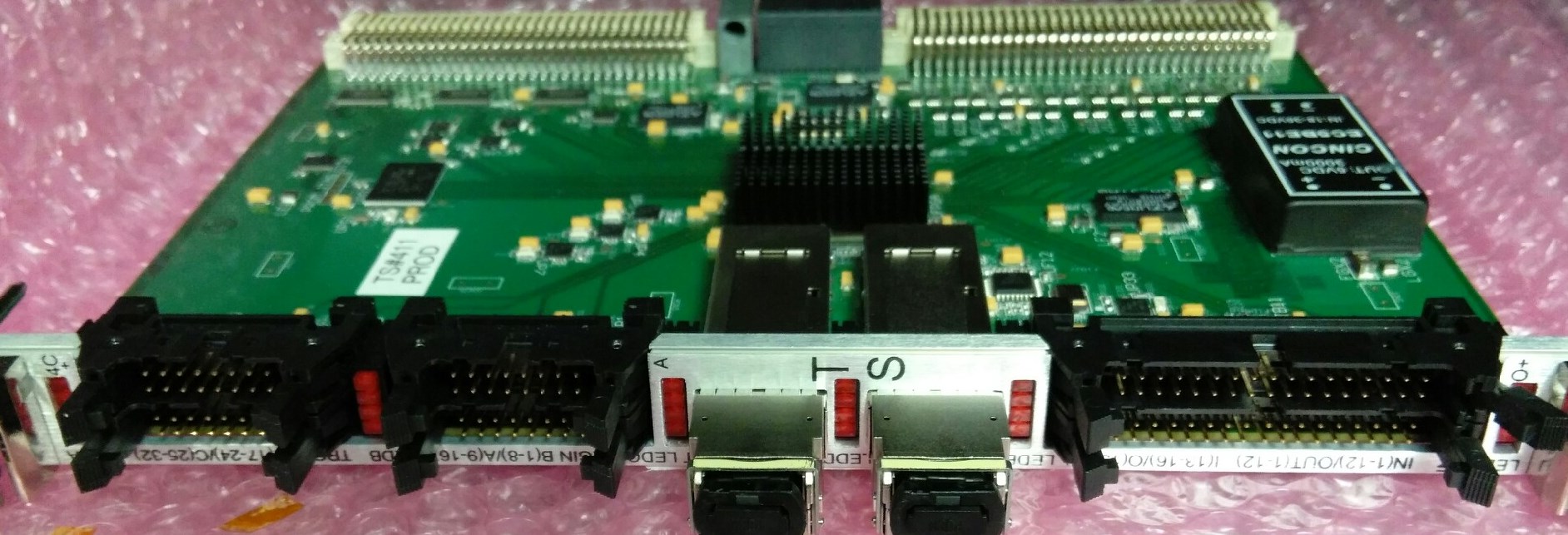 UL
UR
LL
LR
QSFA
QSFB
L
R